Произношение и различие звуков
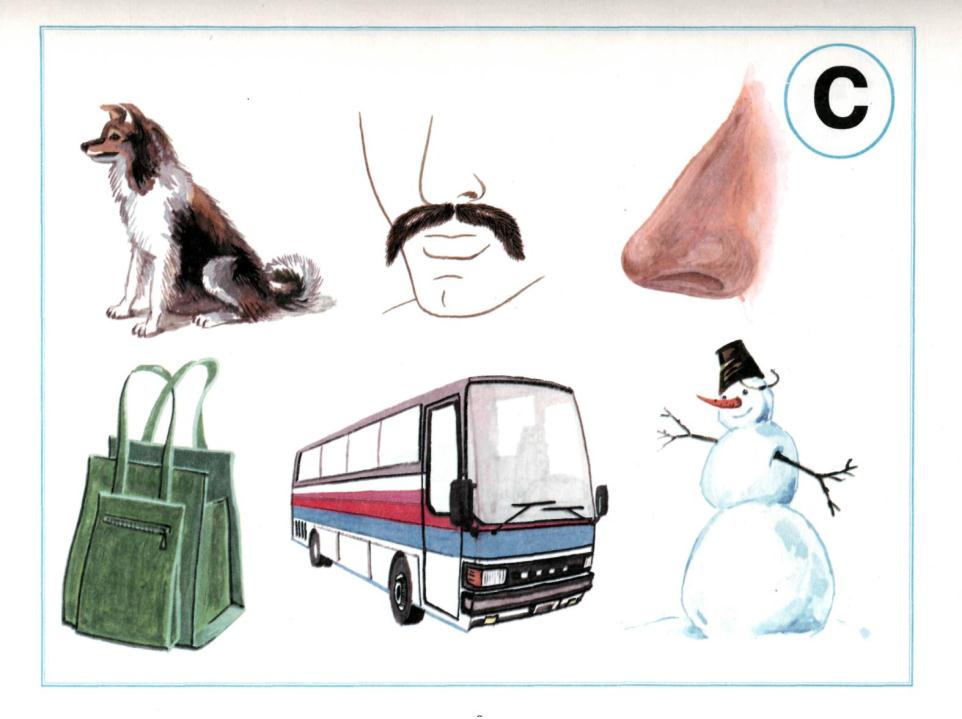 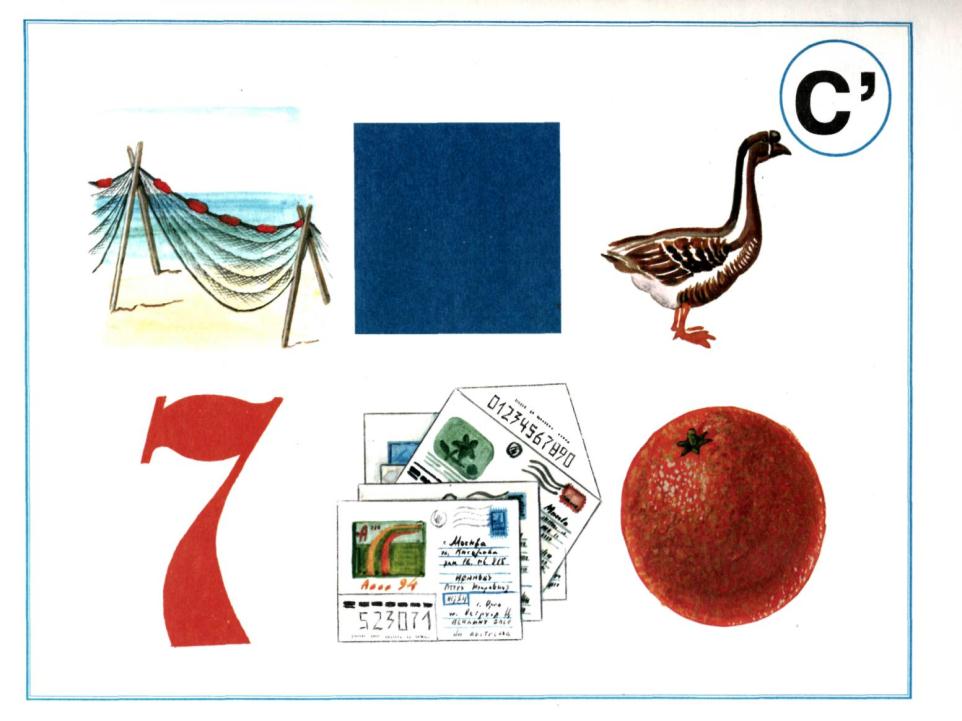 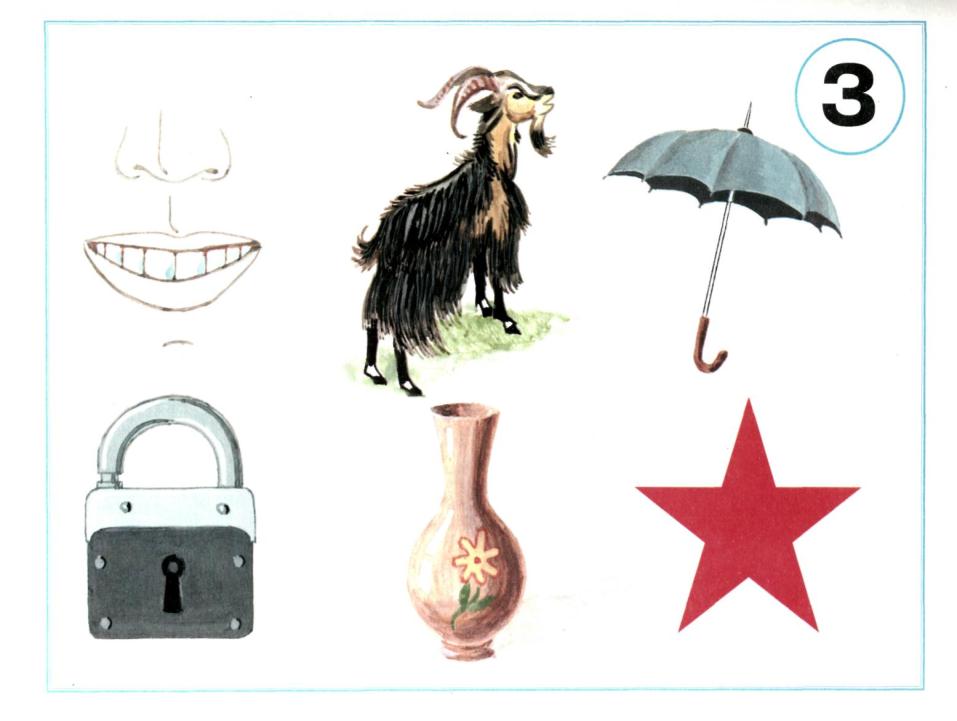 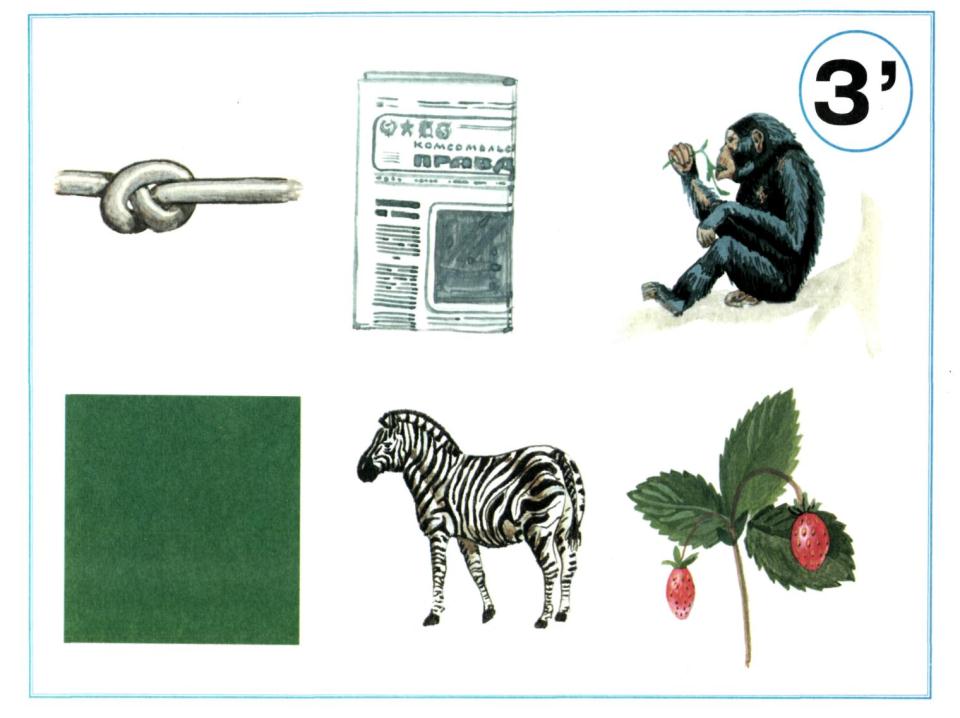 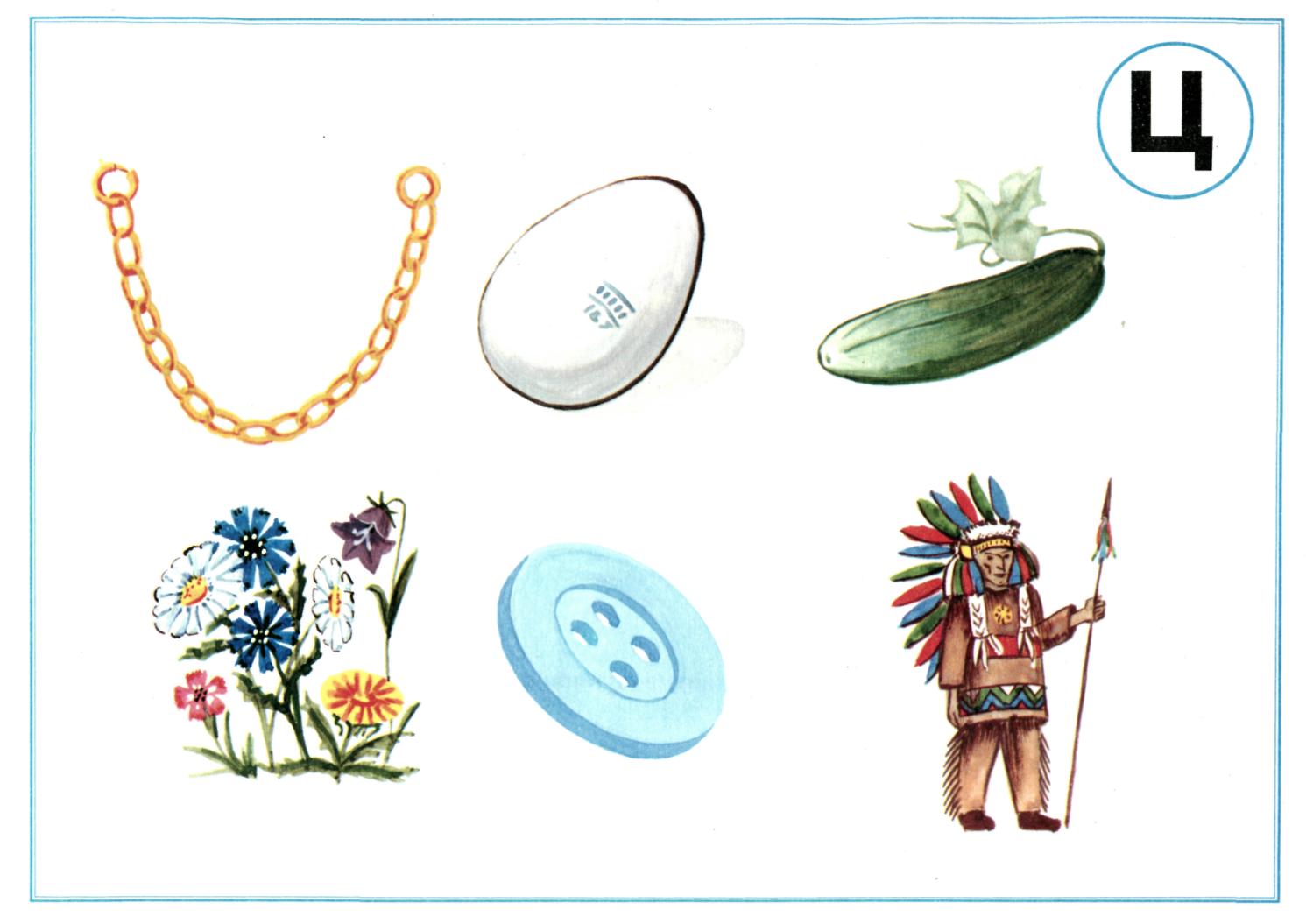 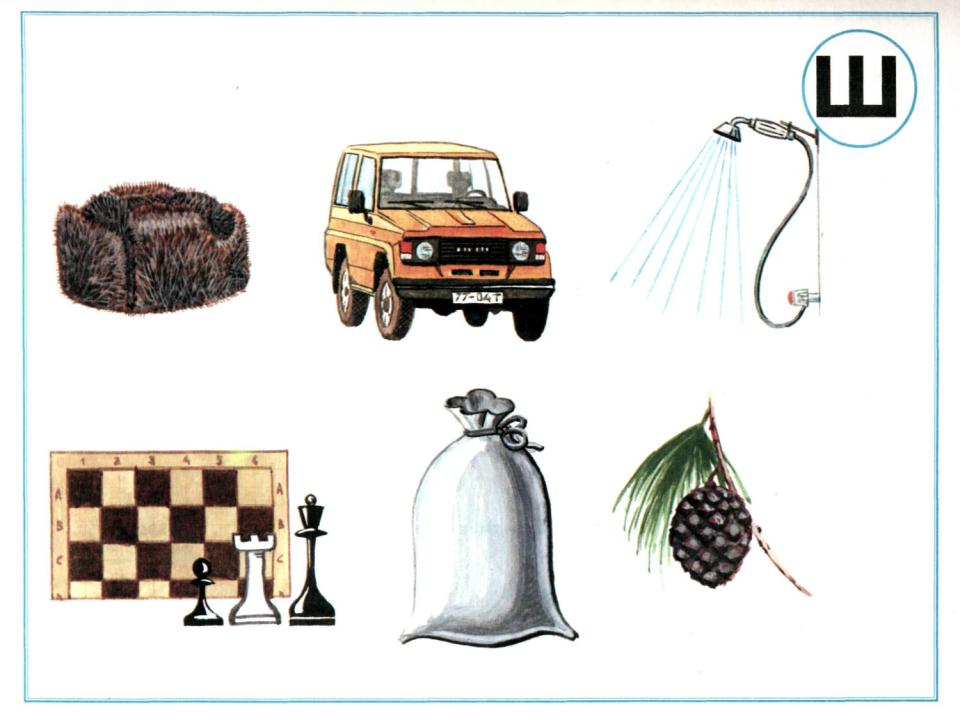 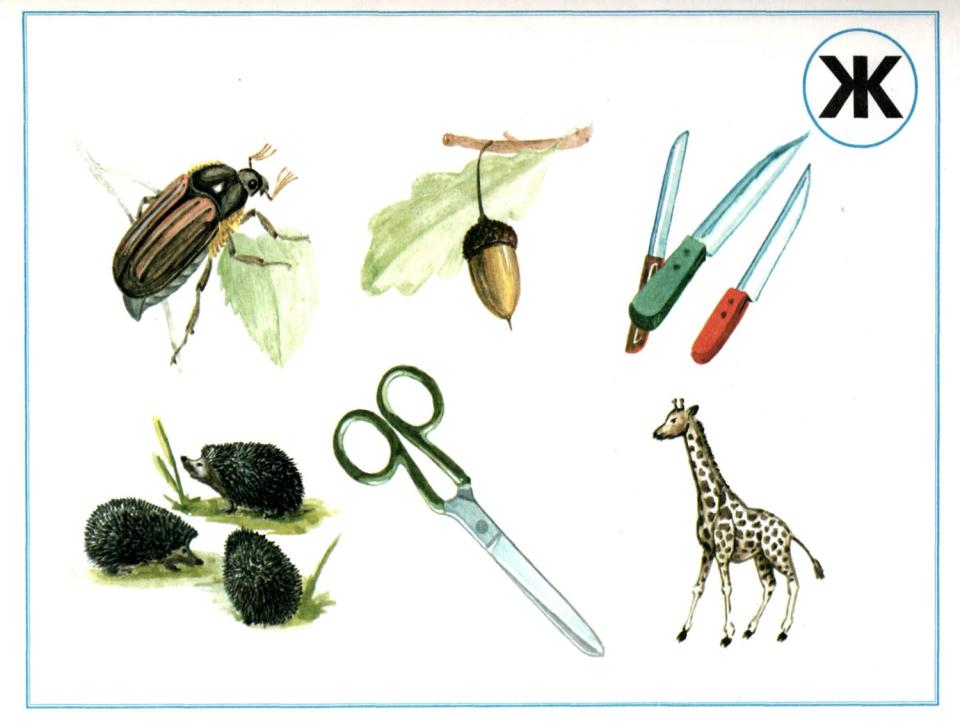 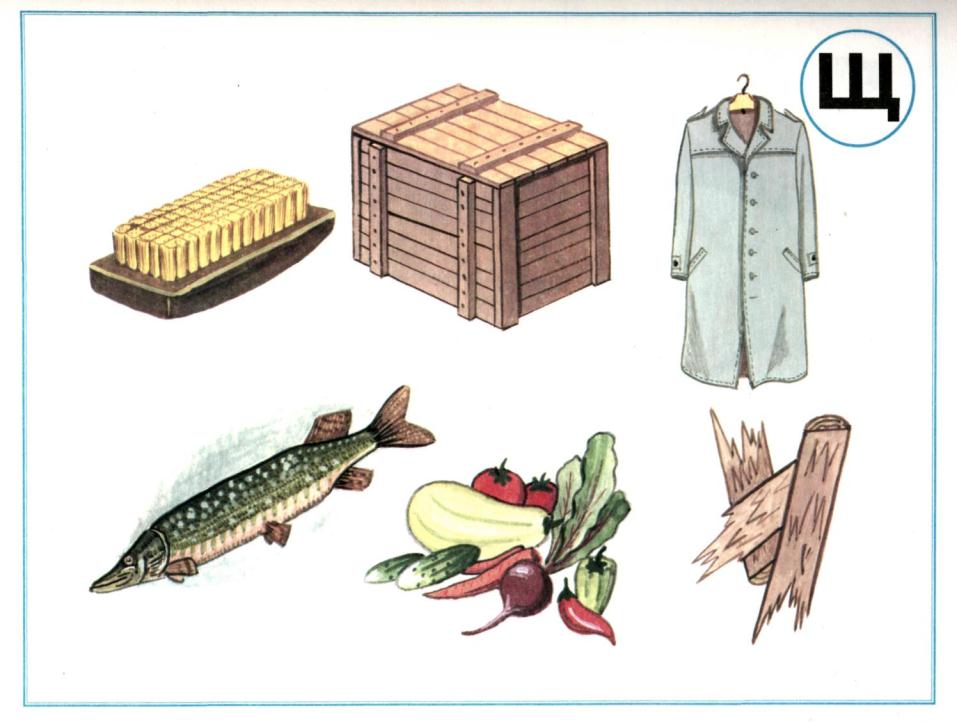 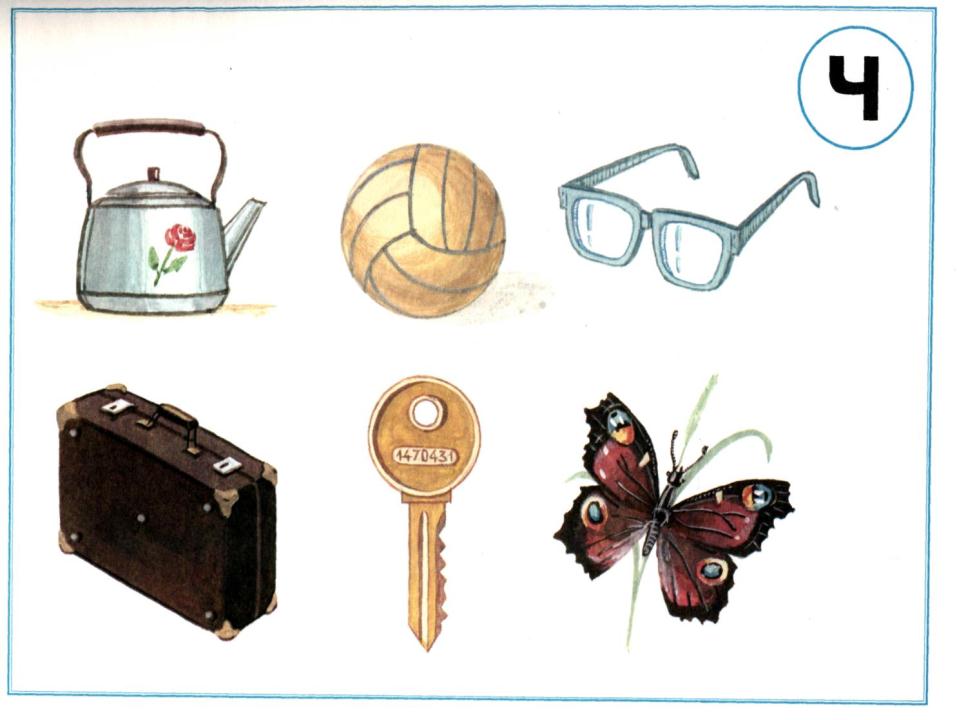 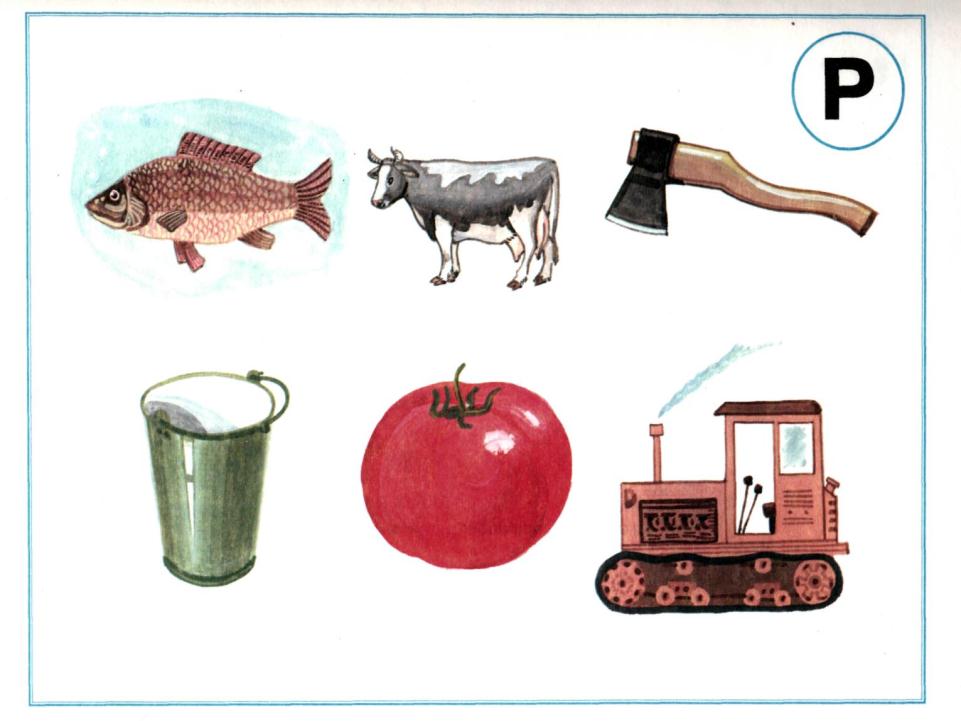 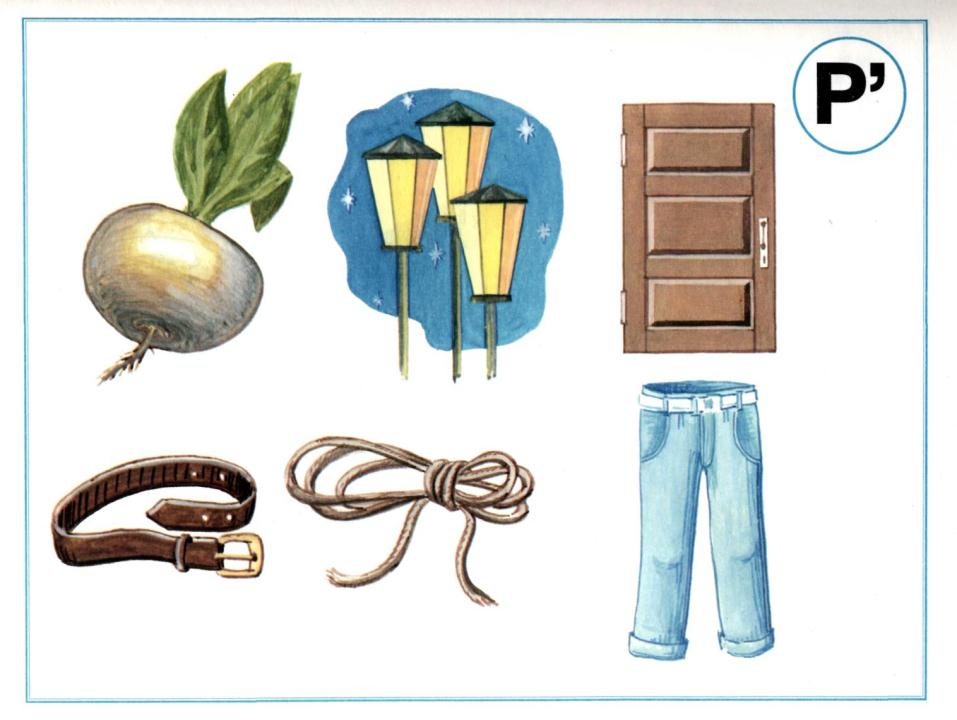 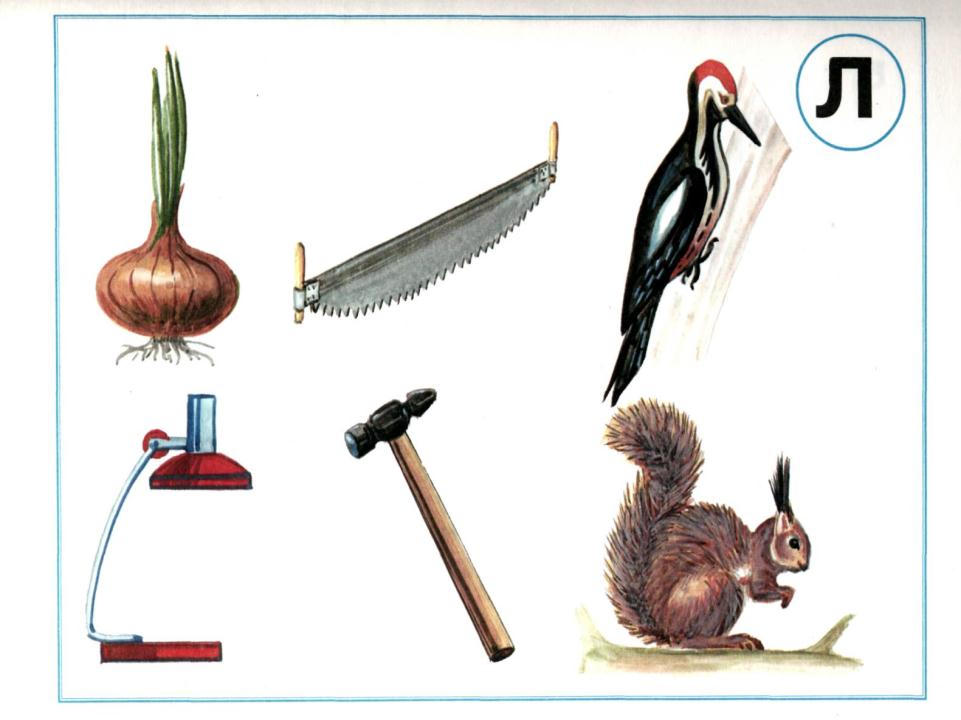 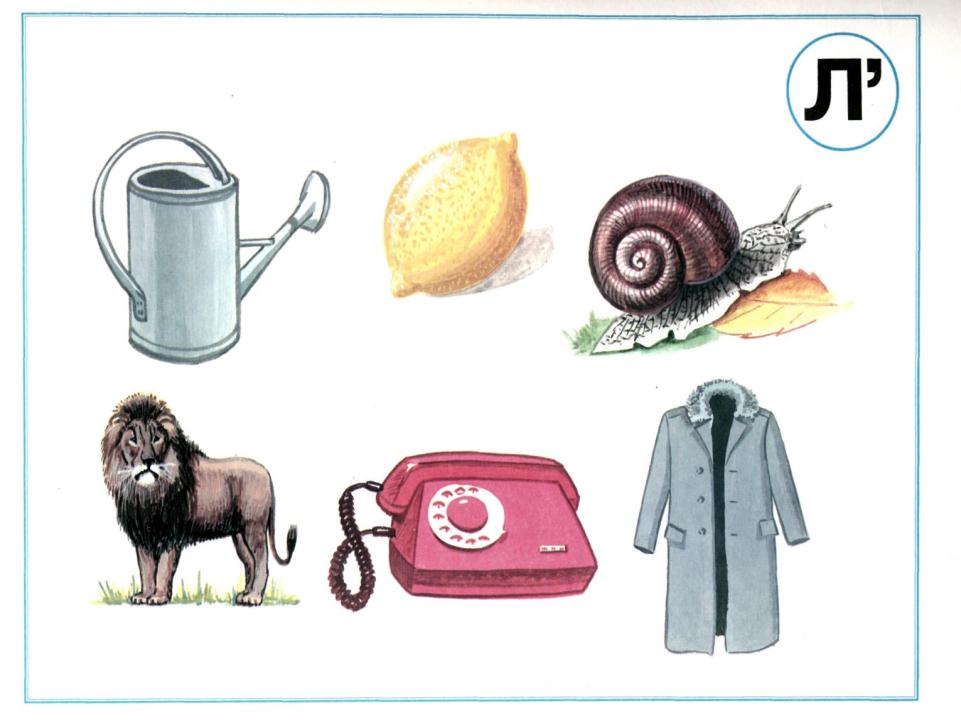 Различие оппозиционных звуков
па-ба
да-та
ка-га
ба-бя
ба-ба-па
дэ-дэ-де
вэ-фэ-фе
га-ка-ка
Молодец!